建筑业财行税要点提示
遵义市税务局财产和行为税科
                   霍  娴
2019年12月
6
城市维护建设税
1
契税
7
印花税
2
耕地占用税
8
土地增值税
财产和行为税税种
3
资源税
9
烟叶税
4
房产税
车船税
10
5
城镇土地使用税
11
环境保护税
1
4
城镇土地使用税
城市维护建设税
目录
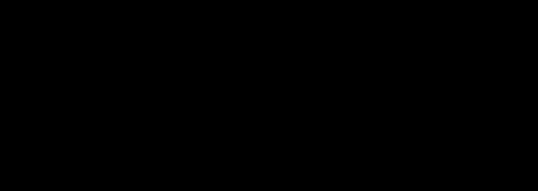 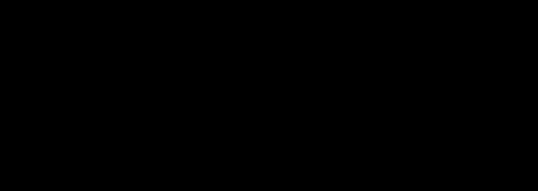 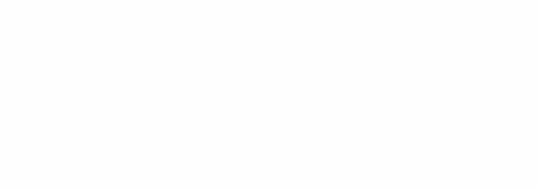 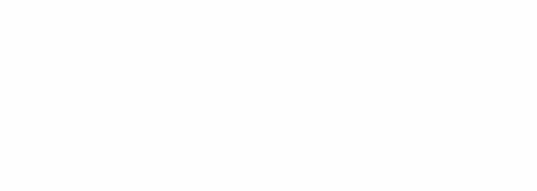 5
2
印花税
耕地占用税
3
小微普惠-地方六税
6
房产税
一、城市维护建设税
城市维护建设税
1
以纳税人实际缴纳的增值税、
    消费税税额为计税依据
1
不在市区、县城或镇
1%
县城、镇5%
市区
7%
二、耕地占用税
耕地占用税
2
《中华人民共和国耕地占用税法》
             2019年9月1日起施行
《中华人民共和国耕地占用税法实施办法》（财政部公告2019年第81号）
1
在中华人民共和国境内占用耕地建设建筑物、构筑物或者从事非农业建设的单位和个人，为耕地占用税的纳税人。
耕地占用税
2
法 第十一条
因建设项目施工或者地质勘查临时占用耕地，应当依法缴纳耕地占用税。

在批准临时占用耕地期满之日起一年内依法复垦，恢复种植条件的，全额退还已经缴纳的耕地占用税。
耕地占用税
2
办法 第十八条
临时占用耕地，是指经自然资源主管部门批准，在一般不超过2年内临时使用耕地并且没有修建永久性建筑物的行为。

依法复垦应由自然资源主管部门会同有关行业管理部门认定并出具验收合格确认书。
耕地占用税
2
《贵州省人民代表大会常务委员会关于
贵州省耕地占用税适用税额的决定》
    贵州省人民代表大会常务委员会公告（2019第11号）
红花岗
汇川区
30元/平方米
适用税额
1
桐梓县、绥阳县
道真县、务川县
凤冈县、余庆县
18元/平方米
赤水市
仁怀市
22元/平方米
播州区、正安县
习水县、湄潭县
20元/平方米
三、房产税
房产税
3
从价计征（自用）：
年纳税额=房产账面原值×（1-30%）×1.2%
纳税地点
房产的坐落地，即由纳税人向房产所在地主管税务机关缴纳
从租计征（出租）：
年应纳税额=年租金收入×12%（或4%）
四、城镇土地使用税
城镇土地使用税
4
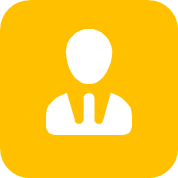 年应纳税额=计税土地面积×适用税额
定额
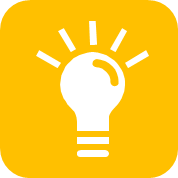 纳税人应当向土地所在地主管税务机关申报缴纳
城镇土地使用税
4
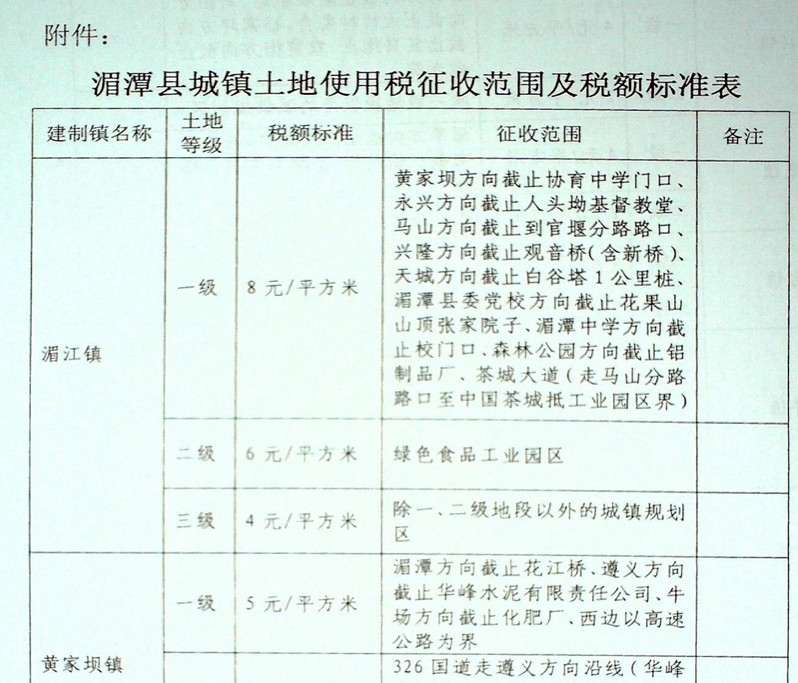 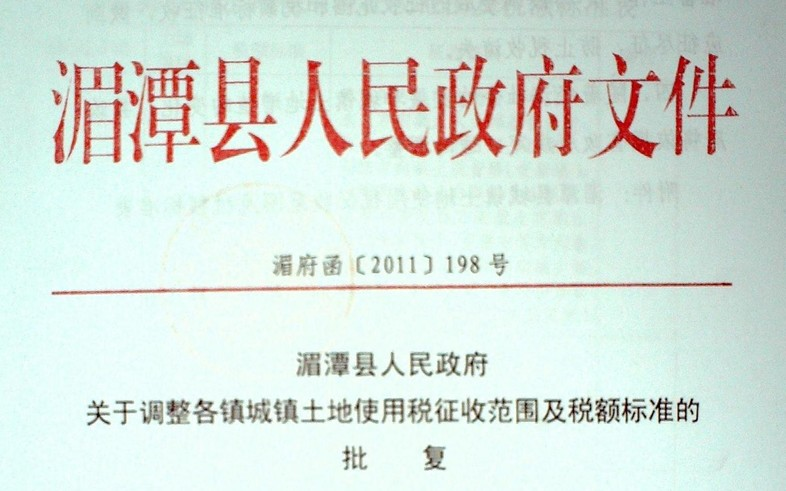 4
五、印花税
印花税
5-1
印花税，是对经济活动和经济交往中书立、使用、领受具有法律效力的凭证的单位和个人征收的一种税。
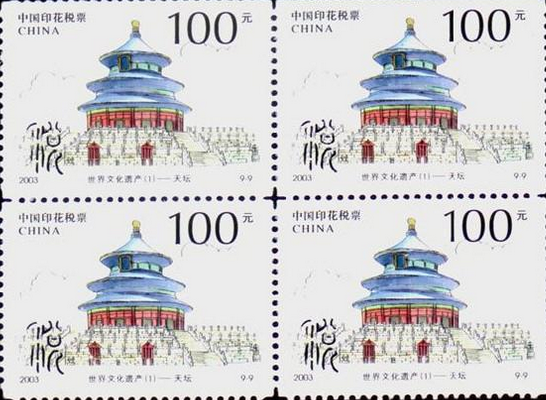 具有法律效力的凭证≥合同
征税范围和计税依据
5-2
购销合同
计税依据为购销金额总和，不得作任何扣除
加工承揽
合同
计税依据是加工或承揽收入的金额
建设工程勘察设计合同
计税依据为勘察、设计收取的费用
建筑安装工程承包合同
计税依据为承包金额，不得剔除任何费用，再分包或转包的合同另行贴花
经济合同
财产租赁
合同
计税依据为租金收入
征税范围和计税依据
5-2
计税依据为运费收入。不包括所运货物的金额、装卸费和保险费等
货物运输合同
仓储保管合同
计税依据为保管费收入
借款合同
计税依据为借款本金
计税依据为保险费金额，不包括所保财产的金额
财产保险
合同
经济合同
计税依据为合同所载的价款、报酬或使用费
技术合同
举例
5-3
某建筑公司与甲企业签订了一份建筑安装工程承包合同，合同金额6000万元。施工期间，该建筑公司又将其中价值800万元的安装工程分包给乙企业，并签订分包合同。该建筑公司此项业务应缴纳多少印花税？

应纳税额=（6000+800） ×0.3 ‰=2.04万元
六、小微普惠
        地方六税
背景介绍
6-1
财政部 国家税务总局《关于实施小微企业普惠性税收减免政策的通知》 （财税﹝2019﹞13号）
2019年1月17日
背景介绍
6-1
三、由省、自治区、直辖市人民政府根据本地区实际情况，以及宏观调控需要确定，对增值税小规模纳税人可以在50%的税额幅度内减征资源税、城市维护建设税、房产税、城镇土地使用税、印花税（不含证券交易印花税）、耕地占用税和教育费附加、地方教育附加。
背景介绍
6-1
四、增值税小规模纳税人已依法享受资源税、城市维护建设税、房产税、城镇土地使用税、印花税、耕地占用税、教育费附加、地方教育附加其他优惠政策的，可叠加享受本通知第三条规定的优惠政策。
背景介绍
6-1
关于地方六税：
一个授权，三个明确
1.授权省级人民政府明确本省的
   减征幅度
2.明确了减征的六个地方税种
3.明确了享受减征的纳税主体
4.明确了可以叠加享受优惠
减征幅度及执行期限？
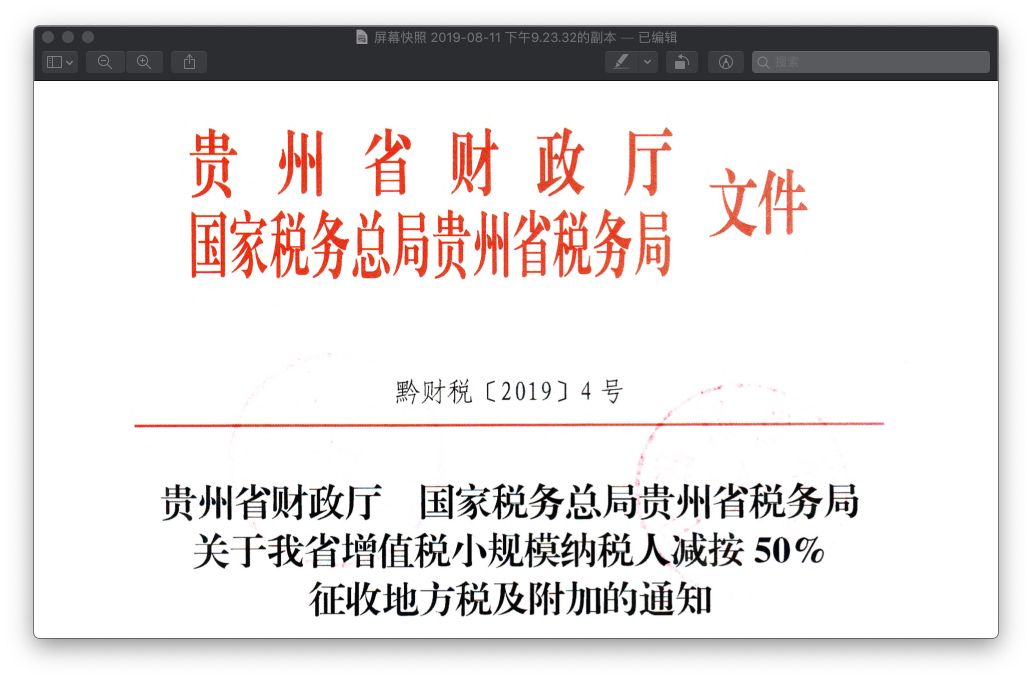 6-4
幅度：减按50%，顶格减征
叠加享受本通知规定的优惠政策。
执行期限：2019年1月1日至2021年12月31日
享受减征的税种？
6-1
地方六税
房产税        城镇土地使用税
印花税        城市维护建设税
财产和行为税
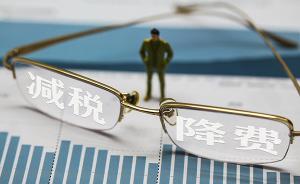 资源和环境税
耕地占用税
资源税
享受减征的主体？
6-2
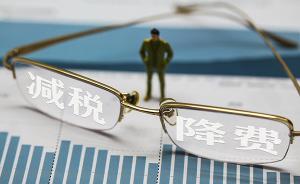 小微普惠
主体：增值税小规模纳税人
问题：如何判定增值税小规模纳税人？
享受减征的主体？
6-2
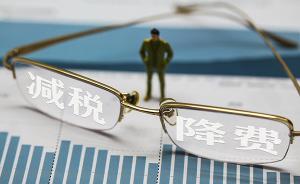 自2018年5月1日起，增值税小规模纳税人标准调整为年应征增值税销售额500万元及以下。
财税﹝2018﹞33号
减征优惠怎么办理？
6-3
纳税人自行申报享受减征优惠，不需额外提交资料
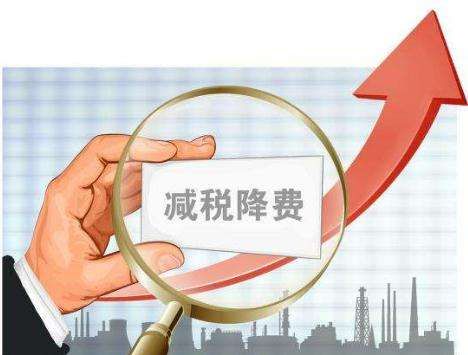 纳税人符合条件但未及时申报享受减征优惠的，可依法申请退税或者抵减以后纳税期的应纳税款
举例
6-4
甲公司，小规模纳税人
注册登记时间2019年4月
实收资本1000万元，资本公积500万
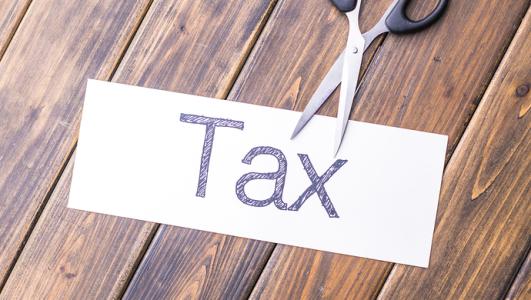 问题：甲公司需缴纳多少印花税？
减免税优惠
6-4
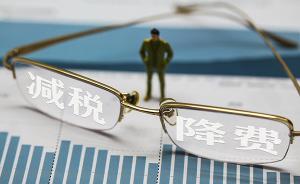 自2018年5月1日起，对按万分之五税率贴花的资金账簿减半征收印花税，对按件贴花五元的其他账簿免征印花税。
财税﹝2018﹞50号
解析
6-4
没有任何税收优惠时：
应纳税额=（1000+500）*0.5‰=7500（元）
仅享受财税﹝2018﹞50号税收优惠时：
应纳税额=（1000+500）*0.5‰*1/2=3750（元）
叠加享受财税﹝2019﹞13号税收优惠时：
应纳税额=（1000+500）*0.5‰*1/2*1/2=1875（元）
联系我们
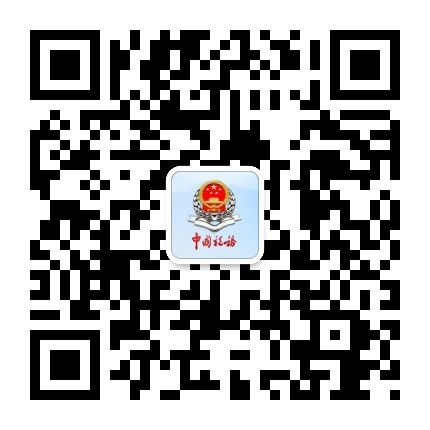 微信公众号：zyswwx

纳税服务热线：12366
感谢聆听
2019-12-12